«Волшебная Пенка»Рисование с детьми 6-7 лет пеной для бритья
Воспитатель МБДОУ г. Иркутска детский сад №61 Гимбург Светлана Иосифовна
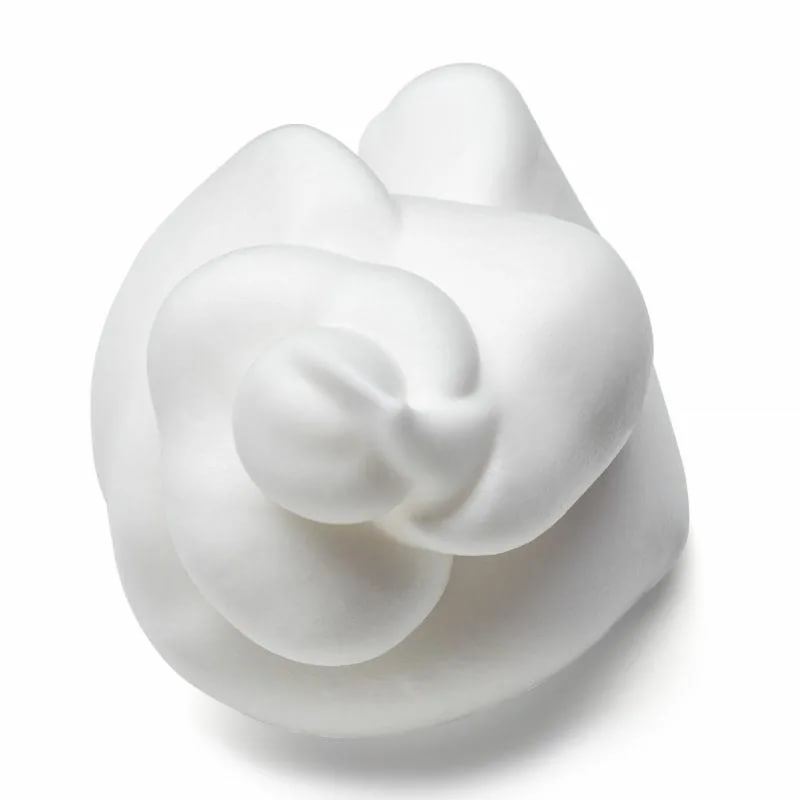 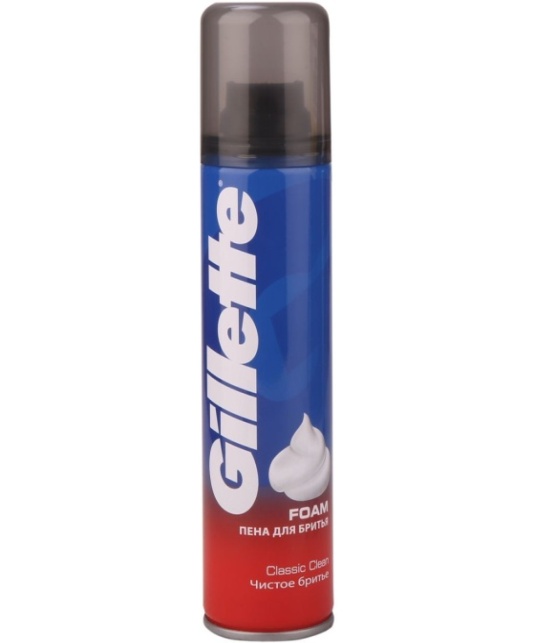 [Speaker Notes: Жила - была Пенка. Она была белой, мягкой и воздушной. Скучно было Пенке и она отправилась искать себе друзей.]
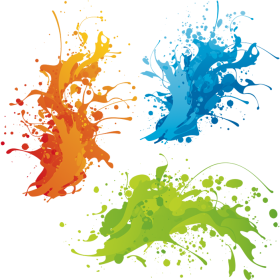 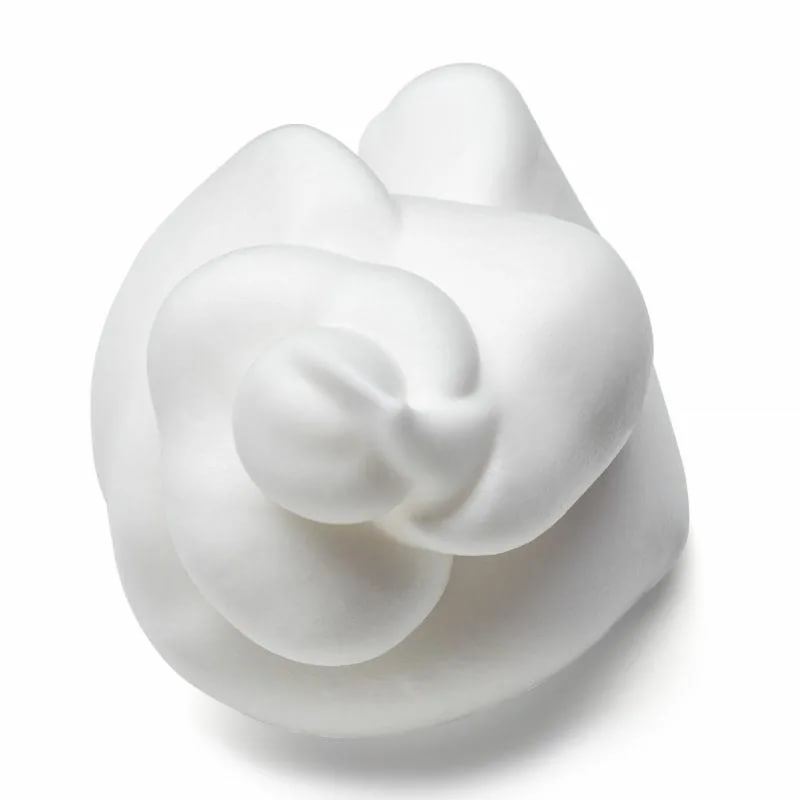 [Speaker Notes: По дороге встретилась с красками.]
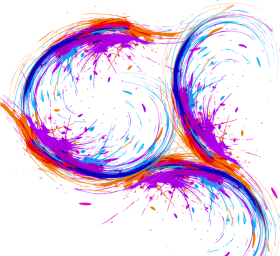 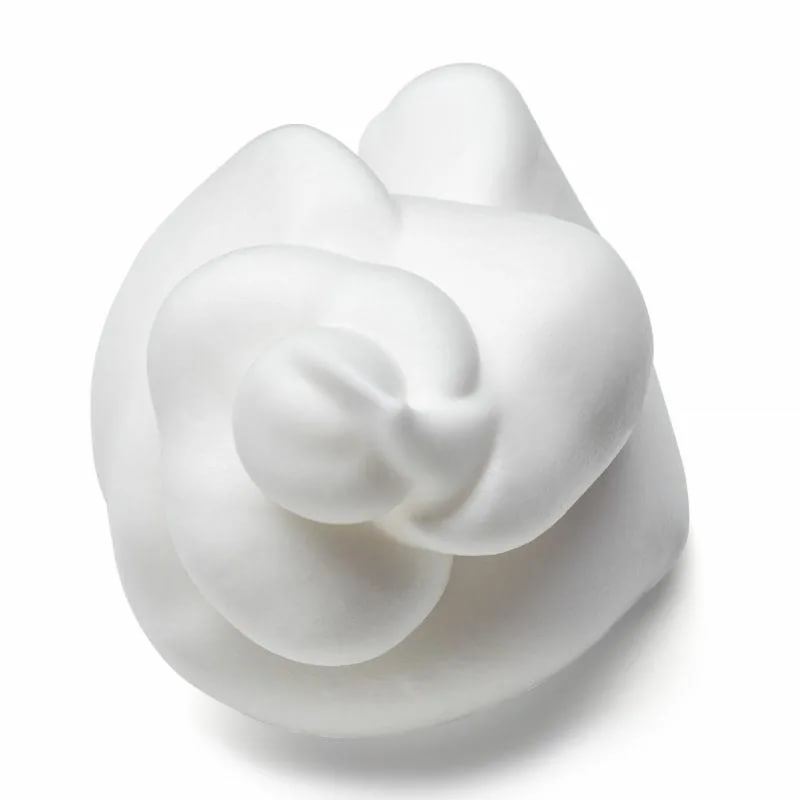 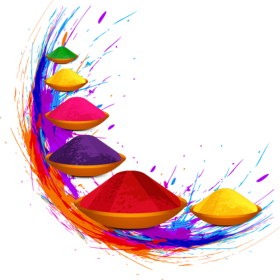 [Speaker Notes: Краски и Пенка так понравились друг другу,  что стали играть и веселиться.]
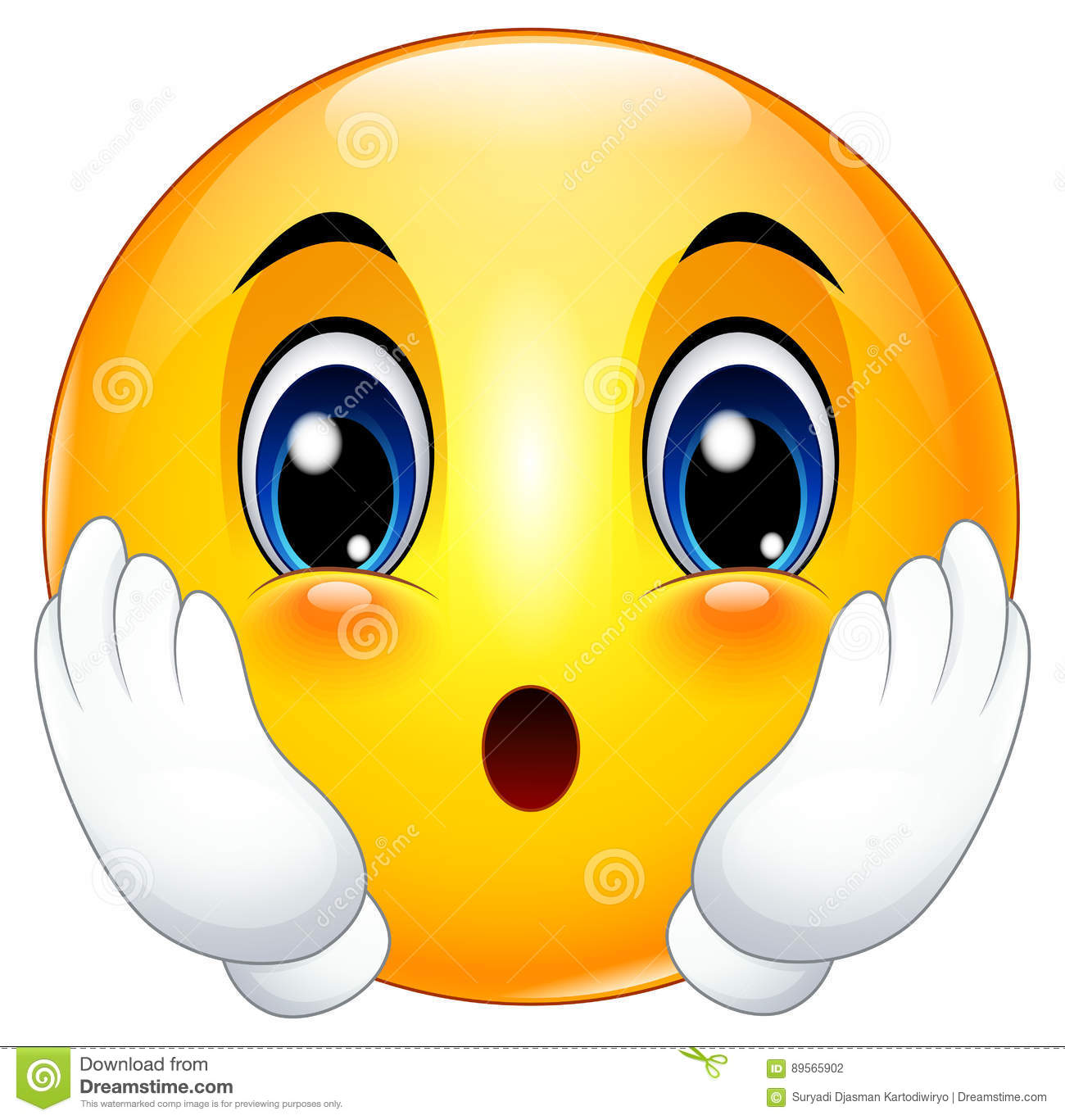 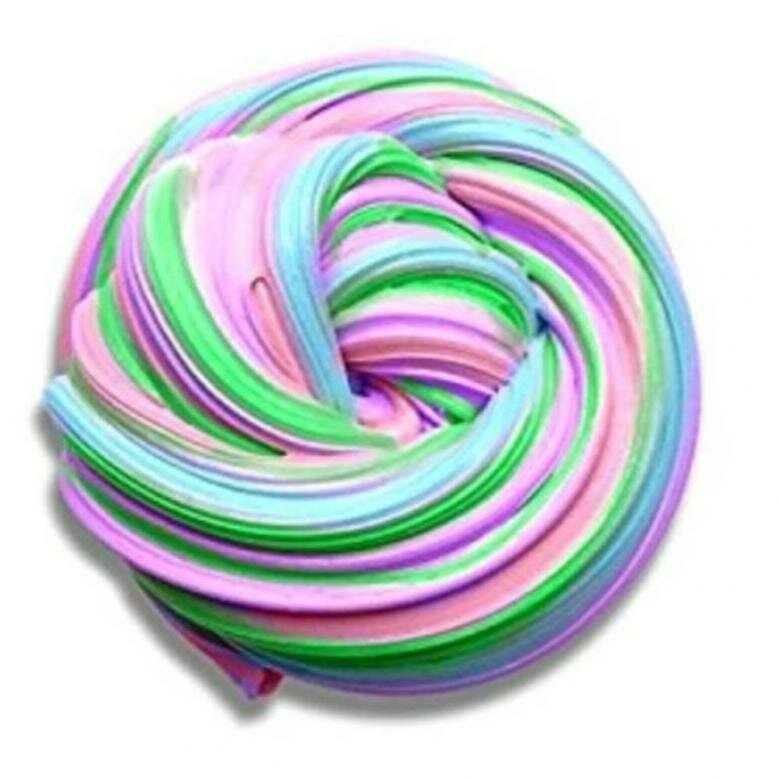 [Speaker Notes: И вдруг одна из красок  увидела, что пенка стала разноцветная.]
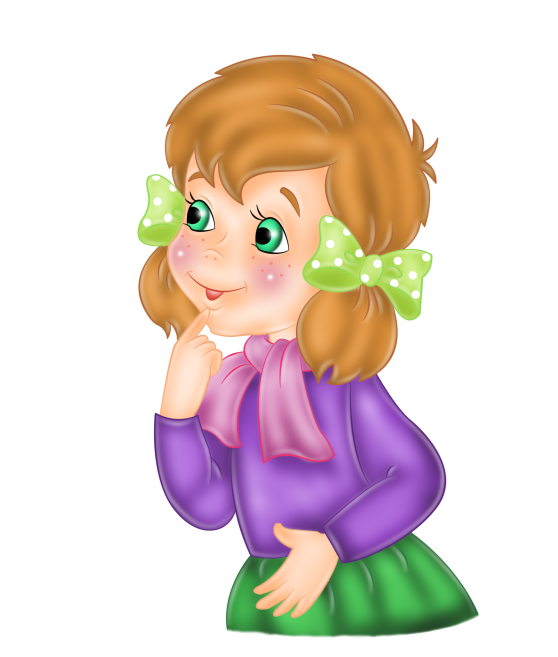 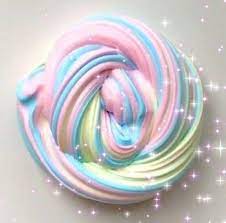 [Speaker Notes: Это увидела и девочка Маша, у которой в доме жили пена и краски.]
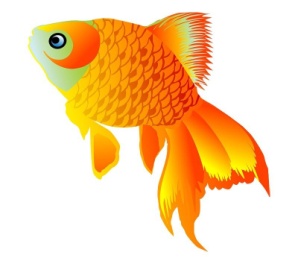 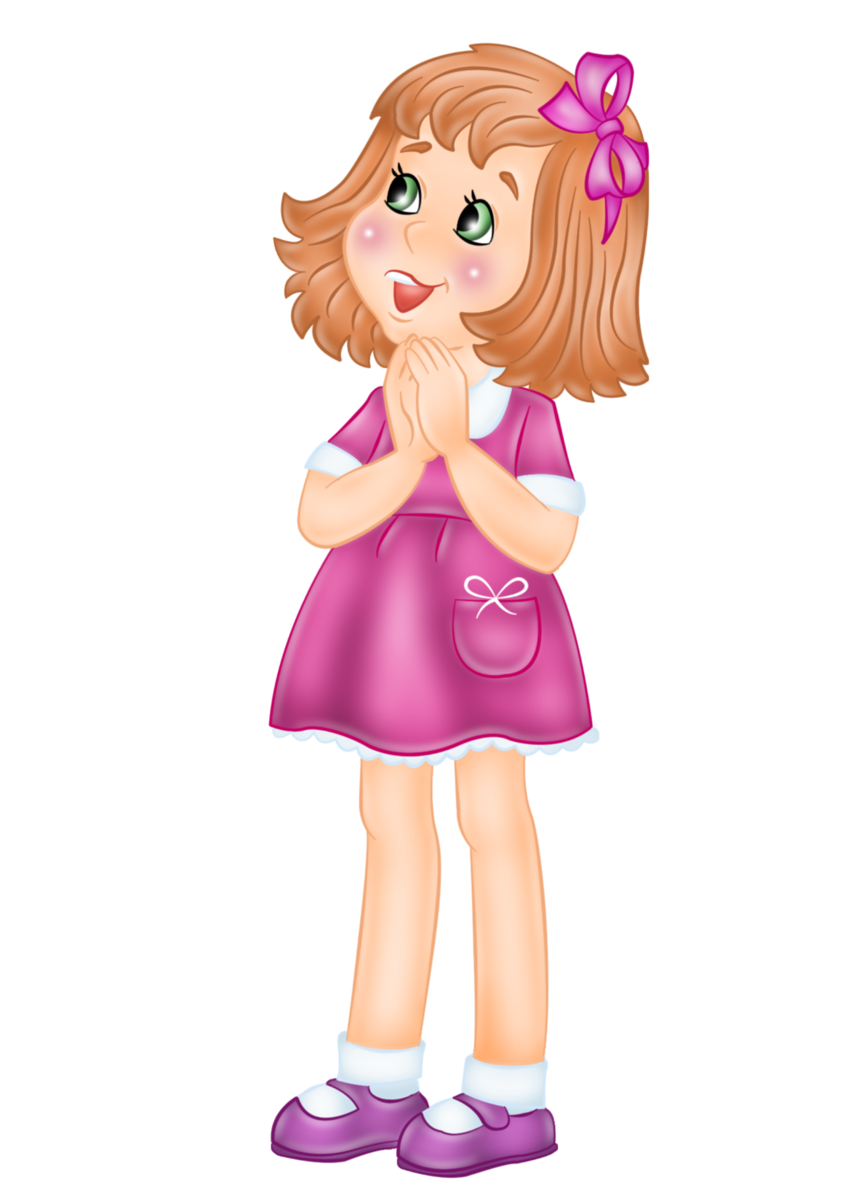 [Speaker Notes: И она решила попробовать нарисовать пеной рыбку для своего аквариума.]
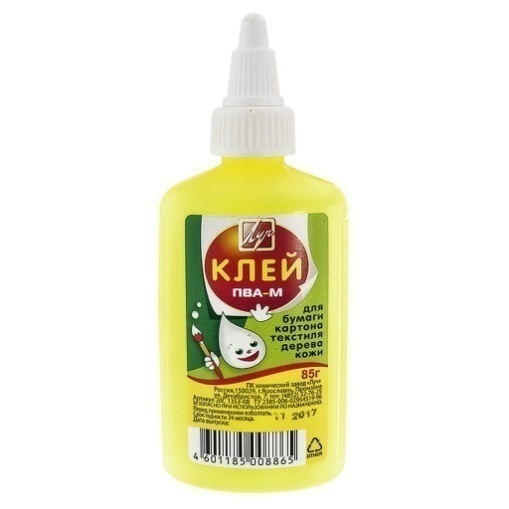 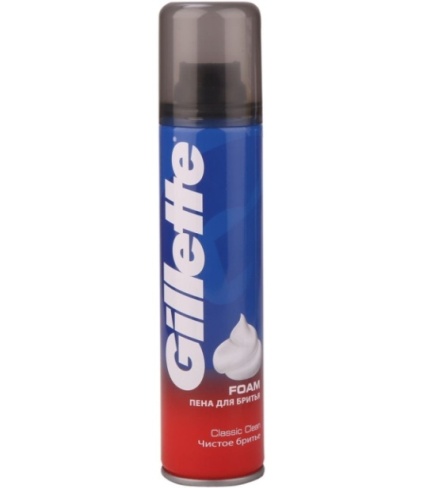 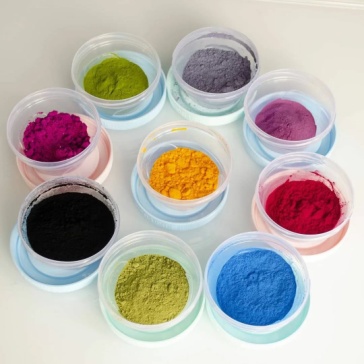 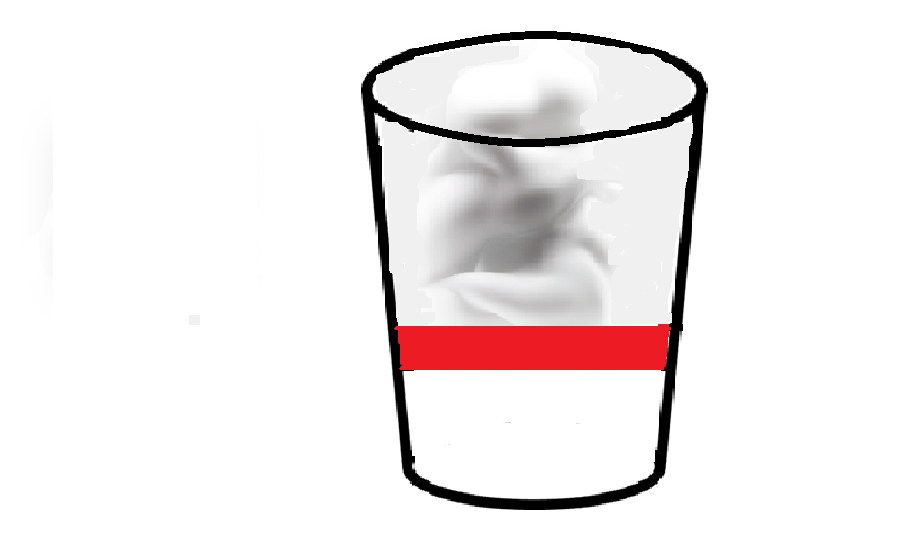 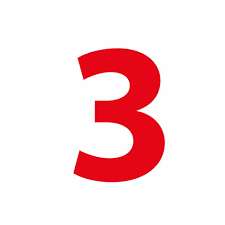 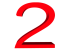 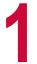 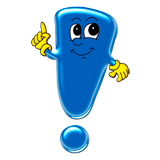 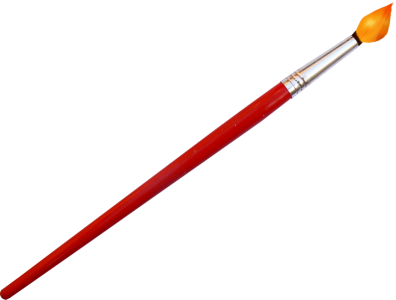 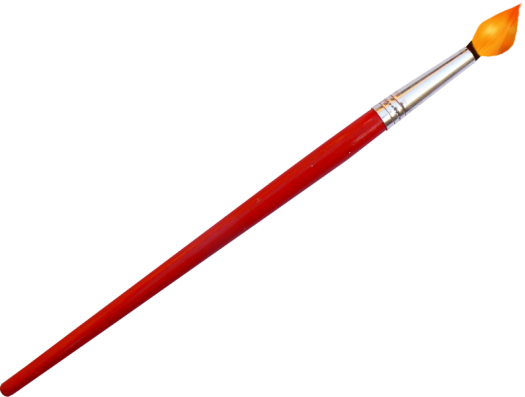 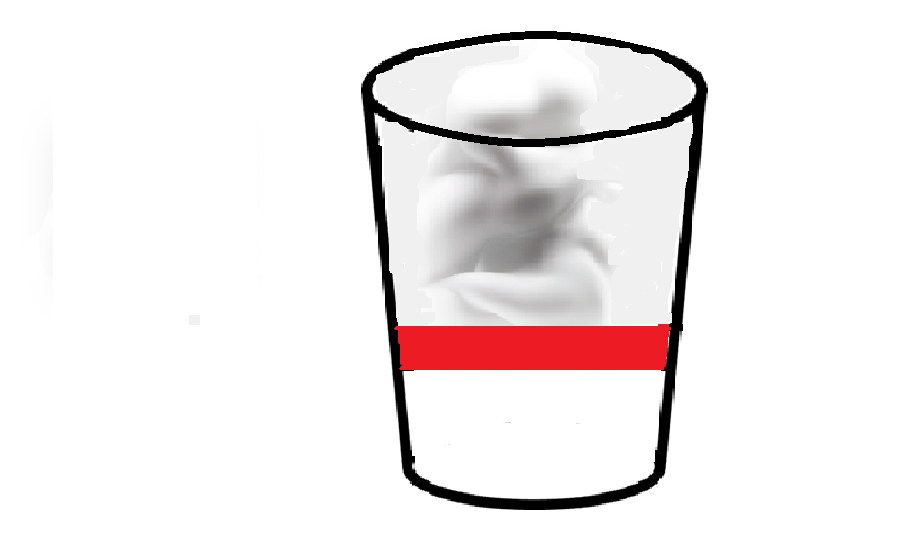 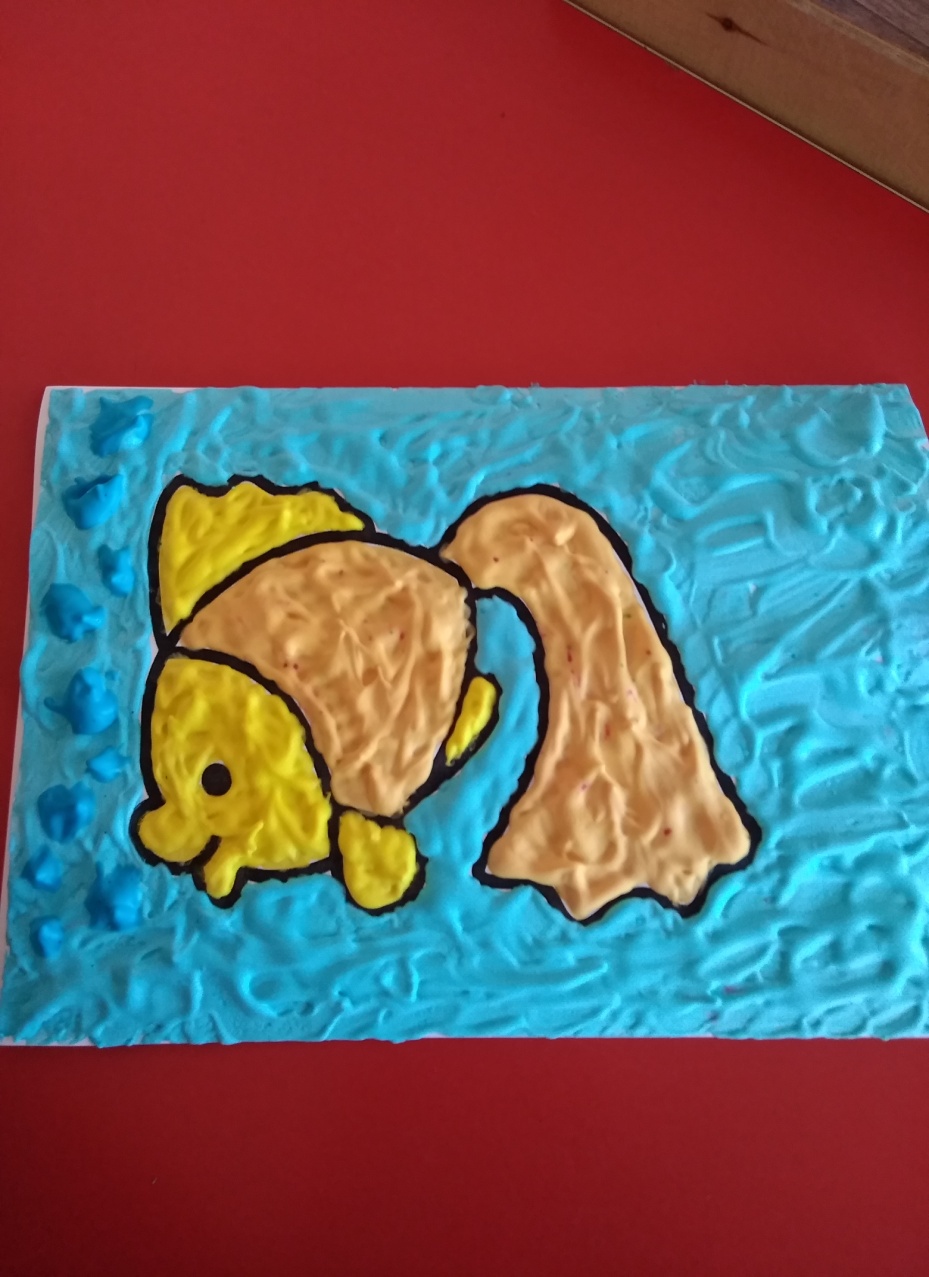